TrioScopic 3D Images Depth of Field Mesh Import from Blender
TrioScopic 3D Video Demo
Depth of Field Video Demo
Mesh Import from Blender
...
for f in mesh.faces:
	file.write("<triangle>\n")
	file.write("<material> 1 </material>\n")
	counter = 0;
	for v in f:
		file.write("<vertices>")
		file.write('%.6f %.6f %.6f ' % tuple(v.co))
		file.write("</vertices>\n")
		if mesh.faceUV:
			file.write("<uv>")
			file.write('%.6f %.6f ' % tuple(f.uv[counter]))
			file.write("</uv>\n")
			counter += 1
		else :
			file.write("<uv> 0 0 </uv>\n")
	file.write('</triangle>\n')
...
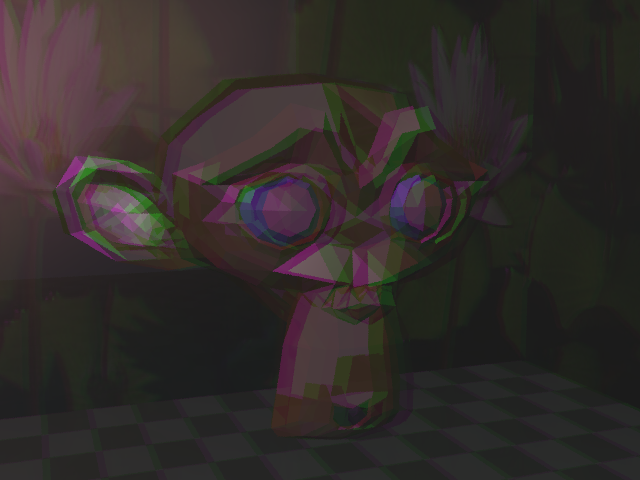